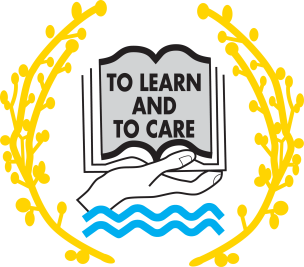 BTEC National Business
Induction 4th July 2019
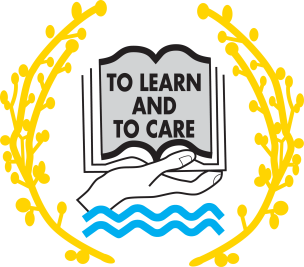 Outline of the single course
Year 12: Study two units:1 examined and 1 coursework
Year 13: Study two units: 1 examined and 1 coursework
Assessment requirements
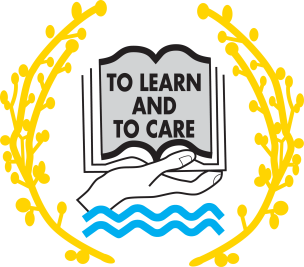 External assessment:
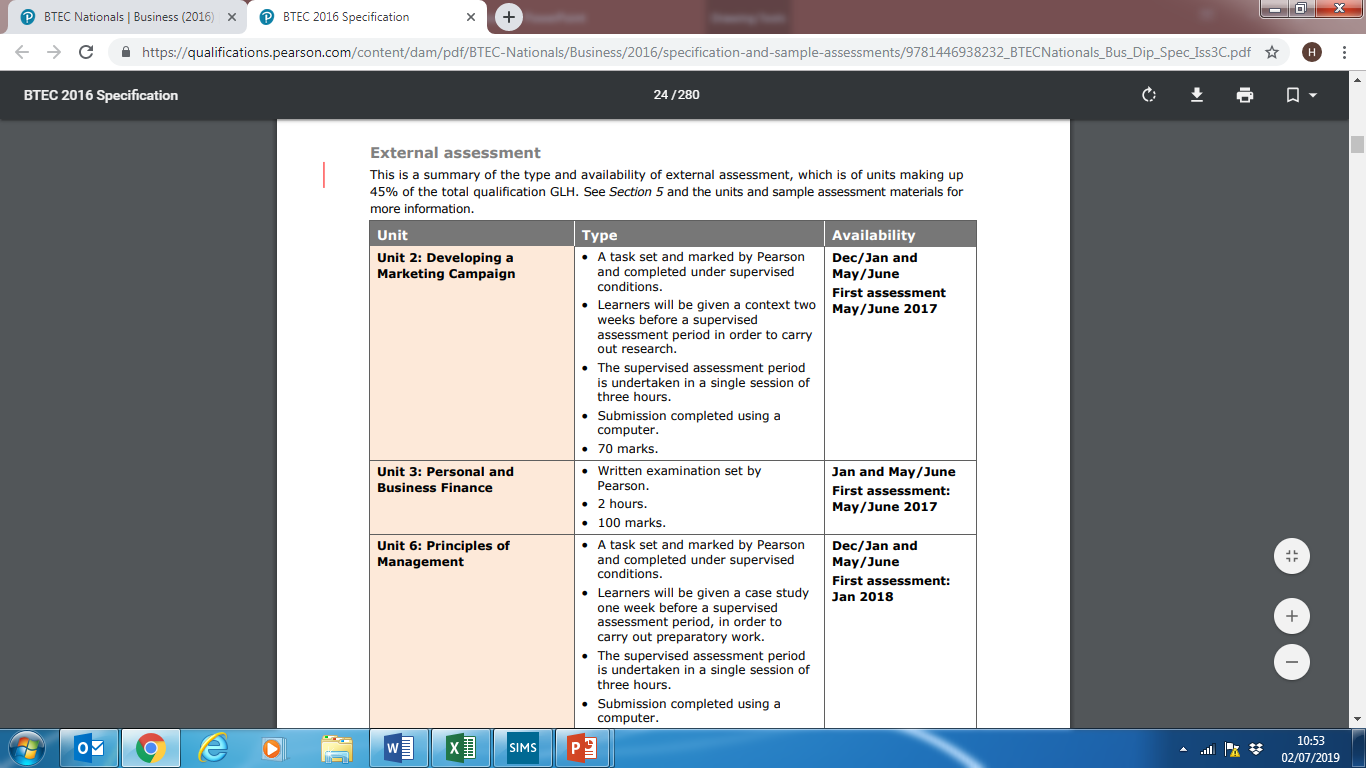 Internal assessment is in the form of assignments set by teachers, internally marked and then externally moderated.
Outline of the double course
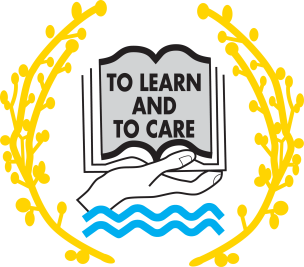 Year 12: Study 1 examined unit and 3 coursework units:
Year 13: Study 2 examination unit and 2  internally assessed units:
Assessment requirements
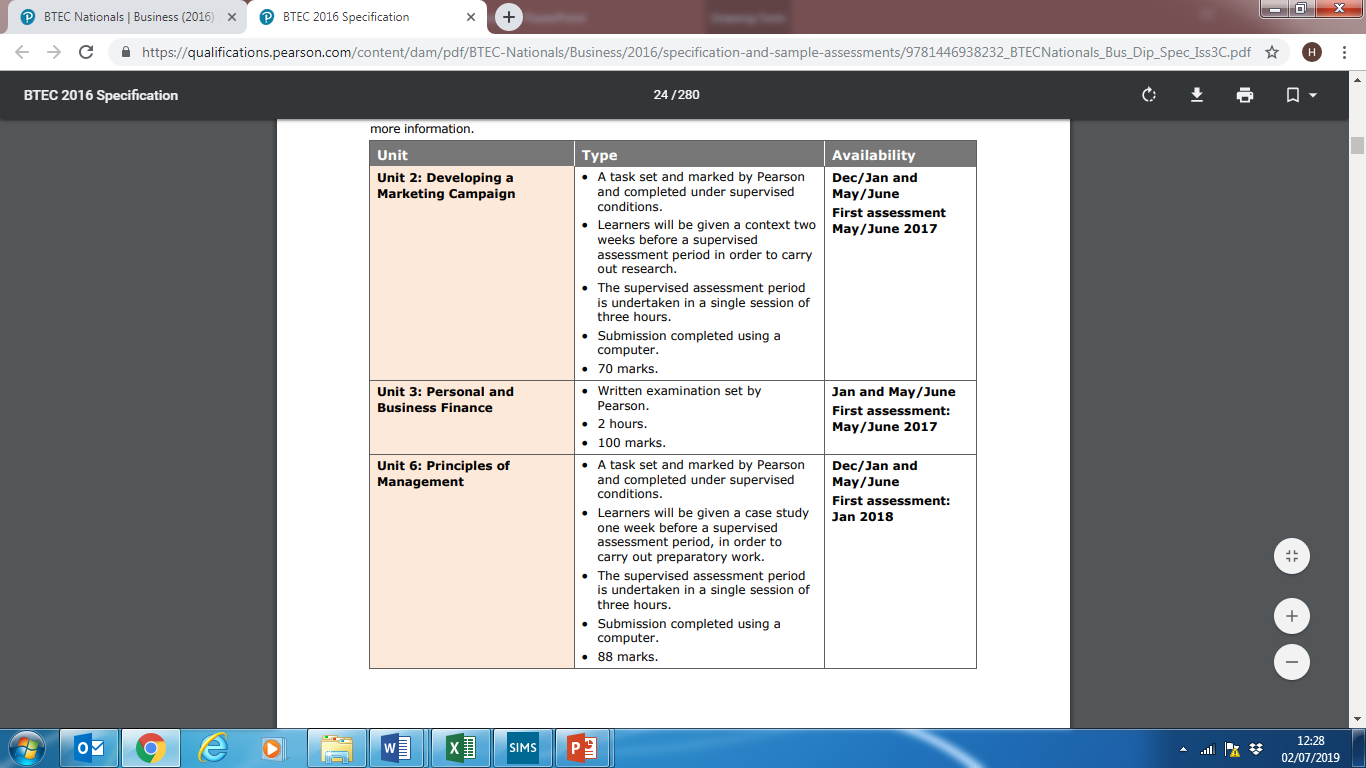 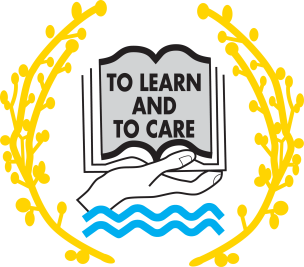 External assessment:
Other units are internally assessed and externally moderated
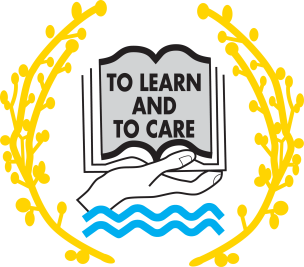 Stationery Requirements
Two large lever arch folders (four for double)
Pens – black or blue, and red
Ruler
Pencil and rubber
Colouring pencils
Highlighters
Memory stick or external hard drive
Plastic wallets
Calculator
BTEC Nationals Business Student Book 1 
ISBN 9781292126241
BTEC Nationals Business Student Book 2
ISBN 9781292126258
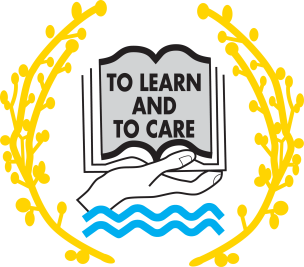 Bridging work
Research Apple - Over the summer you should collect or review internet articles on Apple’s business strategies
This research can be difficult but reading and selecting relevant data will help develop the required skills for sixth form success
When we go over marketing strategies and techniques in marketing lessons you will be familiar with concepts
Collate into one word document at least 10 quotes which evidence the different ways that Apple has used to grow its business
You must use at least 7 different sources and fully reference work.  Also record next to each piece of research the date you accessed this information
Challenge
Has Apple been successful using these strategies?  Find and source at least 4 quotes from a range of sources to answer this question
Taster activity
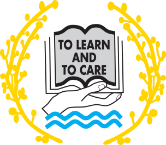 Apple started as a small business, it is now a multinational successful business.  How did this happen?
In your table groups discuss the things that you think Apple did to grow the business so successfully
Record your answers on the paper and be ready to feedback
ChallengeLook at your flip chart paper and identify which of the strategies Apple has used from below to ensure success.  Prepare some examples.  Be ready to feedback!
Market segmentation
Dividing up the mass market into smaller groups with similar characteristics to produce goods and services which meets individual segment requirements
Branding
Establishing a brand personality and image
Marketing Mix
Producing the right product, for the right price, promoting these  products in the right way and selling them in the right place
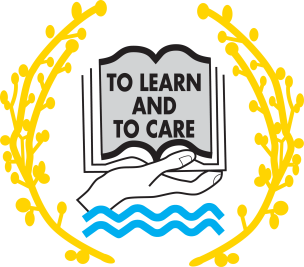 Final Tips
Ensure you purchase your stationery before arriving in September
File notes after EVERY lesson
Get into the habit of rereading and rewriting notes after EVERY lesson
Read ahead – we will tell you what chapter to read in advance
Complete all homework
Ask questions when you do not understand
You need to purchase the Textbook